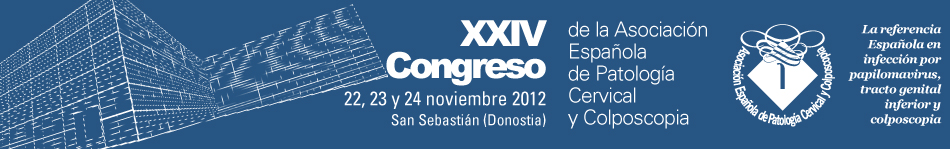 DATOS POBLACIONALES EN USUARIAS DE MIRENA EN CONSULTAS DE GESTION PRIVADA EN ZARAGOZA (ESPAÑA)
Autores: F. Javier García Pérez-Llantada; P. Begoña Numancia Andreu .  Consultas Privadas.  Zaragoza
OBJETIVOS:
Valorar las poblaciones diana a las que puede resultar útil Mirena como método contraceptivo
Material y métodos:
Se evaluó las respuestas de 139 pacientes portadoras de MIRENA encuestadas personalmente o a través de correo electrónico.
Resultados:
Las edades de las usuarias oscilaban entre los 29 y 55 años.

El 23,7% tenían 1 hijo, el 59% 2 hijos, el 10,8% 3 o mas hijos y un 6,5% eran nulíparas.

El método anticonceptivo utilizado previamente a la elección de Mirena fue: 
85/139 (61,1%) anticonceptivos hormonales
42/139 (30,2%) el preservativo
19/139 (13,7%) DIU no Mirena 
6/139 (4,3%) métodos naturales
Conclusiones: 
De las 139 pacientes encuestadas se constata que la mayoría tenía más de 35 años (127/139), estaban casadas 125/139, con una paridad de 2 o más hijos en 97/139 y el nivel de estudios predominante fueron los universitarios (80/139). Como método anticonceptivo previo los anticonceptivos hormonales eran los más utilizados 85/139 (61,1%).
Mirena puede ser una buena opción contraceptiva en este tipo de población (mujeres mayores de 35 años, casadas, con 2 o más hijos y con estudios superiores, universitarios).